OCLC Research Library Partnership • April 29, 2020
Town Hall for OCLC RLP Art Research and Museum Library Staff
OCLC RLP Art and Architecture Group Town Hall
HOUSEKEEPING ITEMS
Participate
Please introduce yourself via chat
Say your name when speaking
Share about your local conditions, actions and plans
Mute yourself when you are not talking
We are recording our conversations and will share with the RLP AAG listserv
Having trouble with your audio? Pick up up your telephone:

1-877-668-4490 toll-free (US/Canada)
08-002061177 toll-free (UK)
1-800-708203 toll-free (Australia)
Other numbers? bit.ly/RLPglobal 
Access code:  719 190 792
Today’s proposed agenda
Welcome
Discussion: 3 questions regarding the effects of the pandemic crisis
What actions have you taken?
What actions do you plan to take?
Where are fresh opportunities for collaboration?
What we heard
Next steps, adjourn
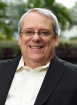 Dennis Massie
Senior Program Officers,
OCLC Research Library Partnership
Resource Sharing
Chela Scott Weber
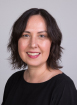 Archives and Special Collections
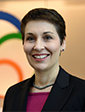 Rebecca Bryant
Research Data Management,
Research Information Management
Discussion questions
What have you and your library already done in response to the pandemic crisis?  
What actions are you planning in response to the pandemic crisis?  For the longer-term, what are you “planning to plan”?
Where are new opportunities for collaboration?
Discussion question #1
What have you and your library already done in response to the pandemic crisis?
Discussion question #2
What actions are you planning in response to the pandemic crisis?  For the longer-term, what are you “planning to plan”?
Discussion question #3
Where are new opportunities for collaboration?
What we heard
Next steps
Deborah Kempe:
Congratulations on your retirement!
Thank you!
Dennis, Chela and Rebecca
Senior Program Officers, OCLC RLP
massied@oclc.org
weberc@oclc.org
bryantr@oclc.org